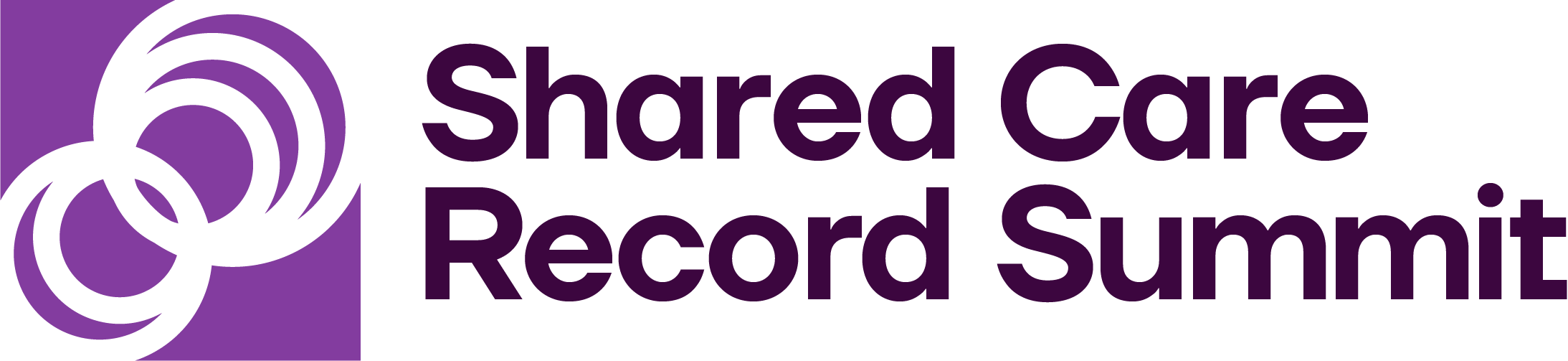 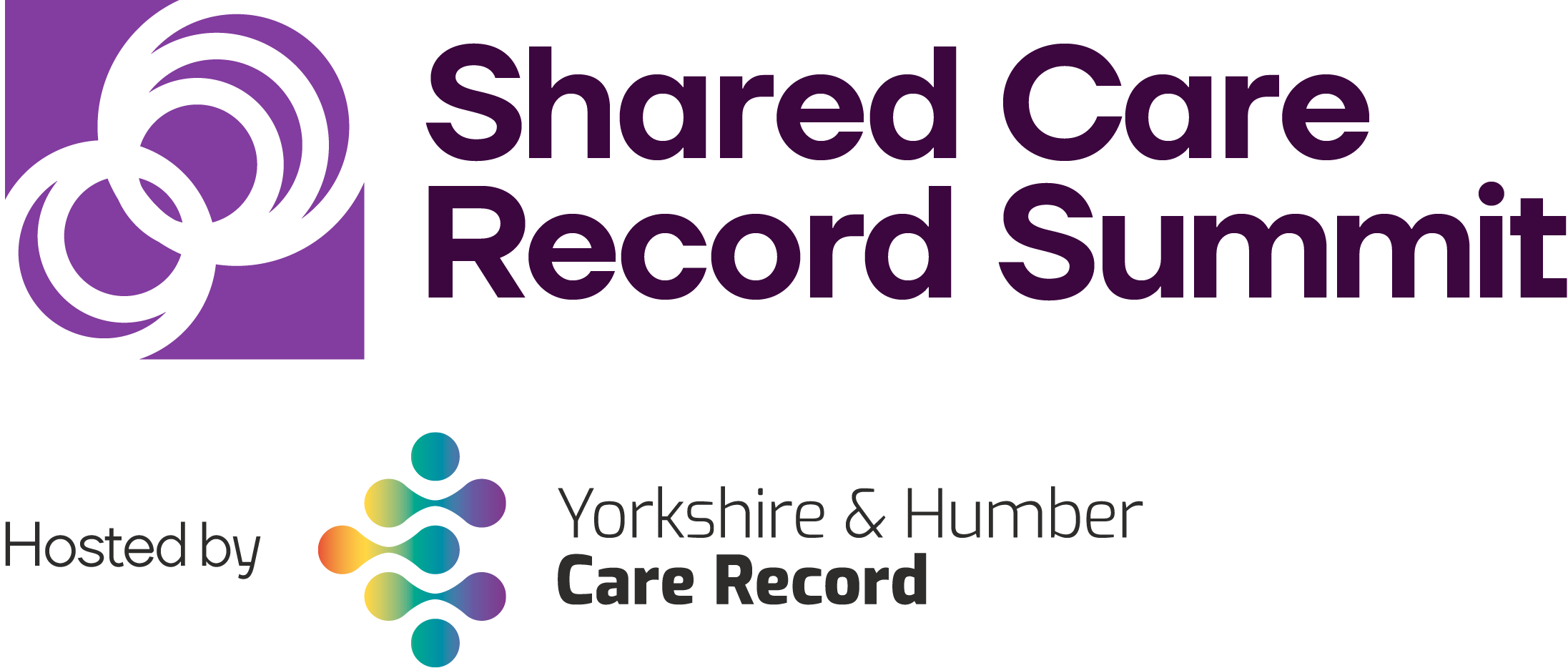 Welcome to…..The Data Standards Workshop
Shared Care Record Summit20th – 21st March 2023The Queens Hotel, Leeds
Data Standards Workshop - Agenda
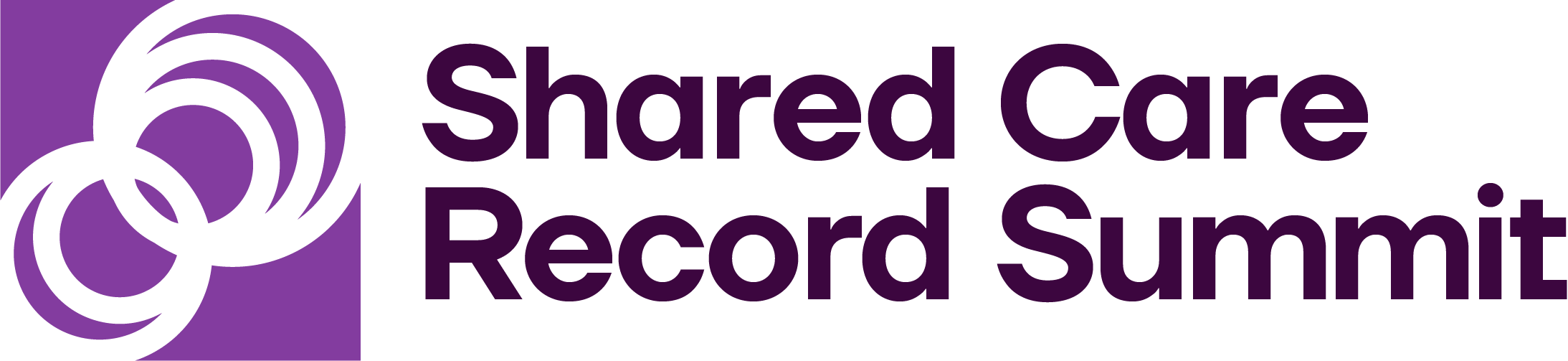 Data Standards Workshop – Attendees list
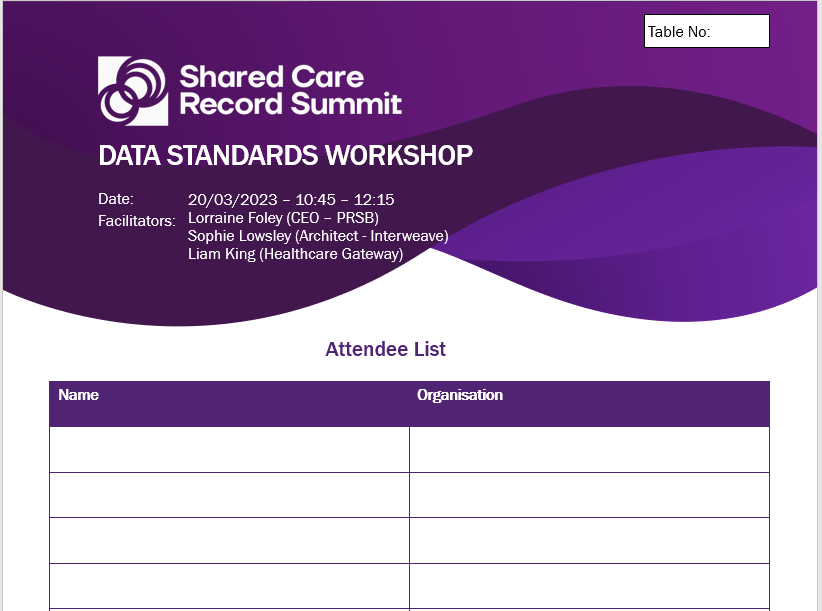 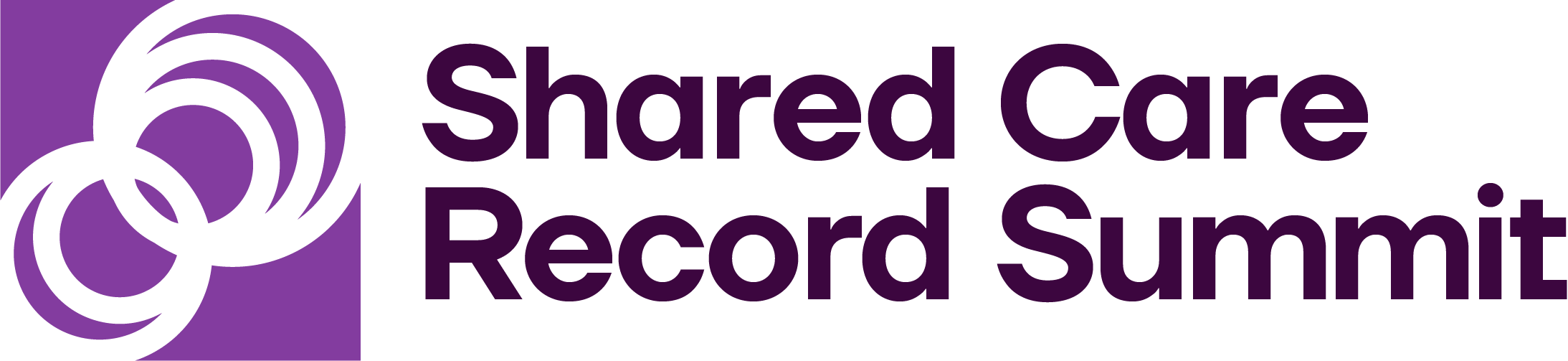 Group Exercise

What are the “Wicked” issues
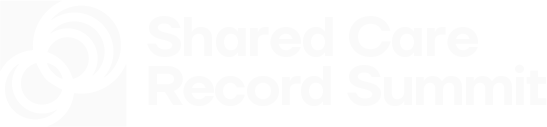 Data Standards Workshop – What are the “Wicked” issues (group exercise)
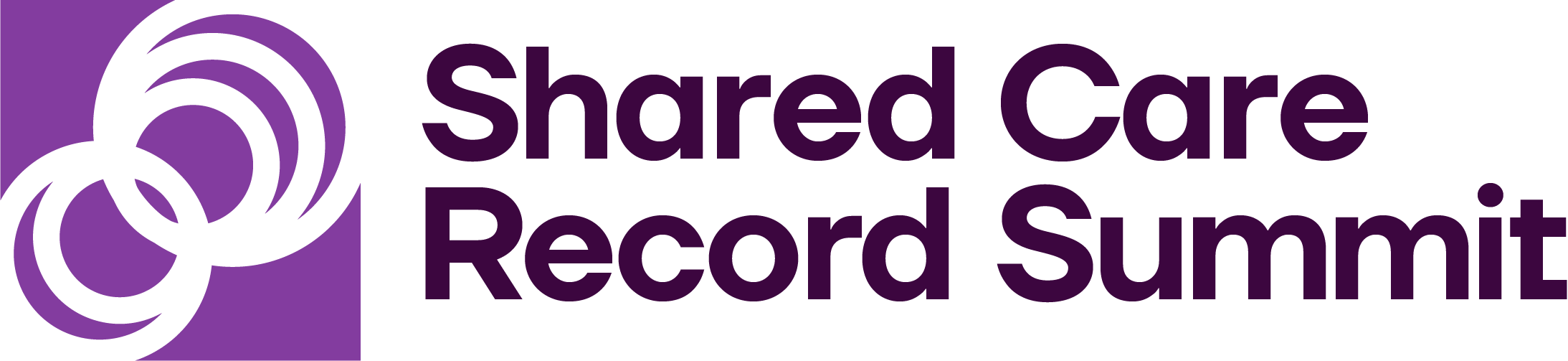 Group Exercise

Democracy!
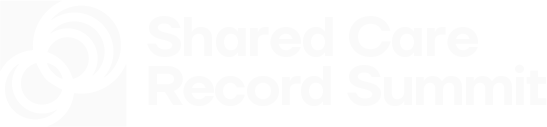 Group Exercise

Crafting solutions
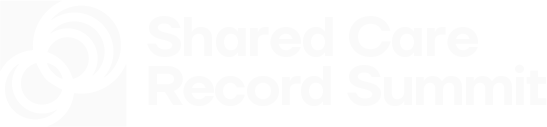 Data Standards Workshop – Crafting solutions (group exercise)
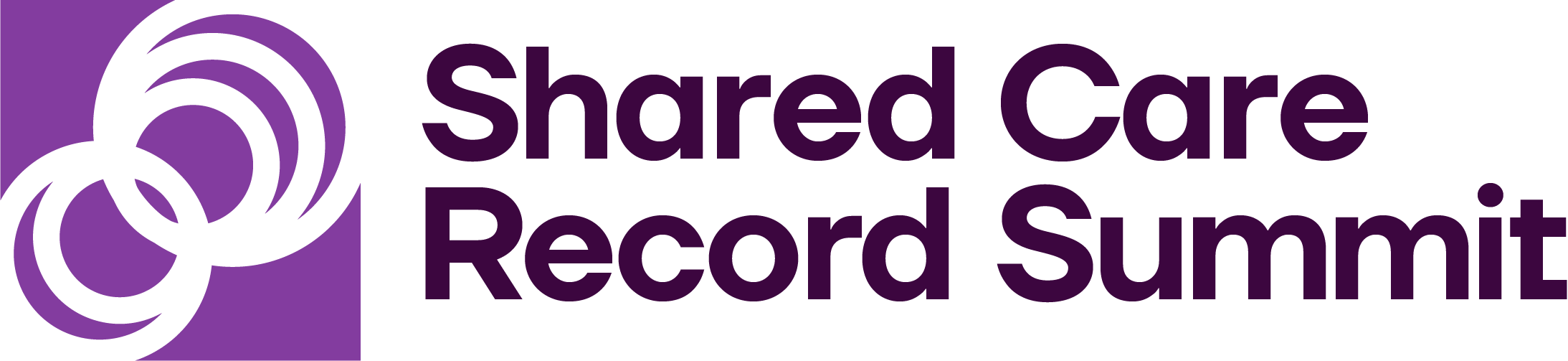 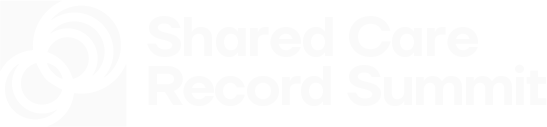 Wrap up & Thank you for your participation
Liam KingHealthcare Gateway
Liam.King@emisgroupplc.com
Lorraine FoleyCEO - PRSB
Lorraine.Foley@theprsb.org
Sophie LowsleyArchitect - Interweave
Sophie.lowsley1@nhs.net